1
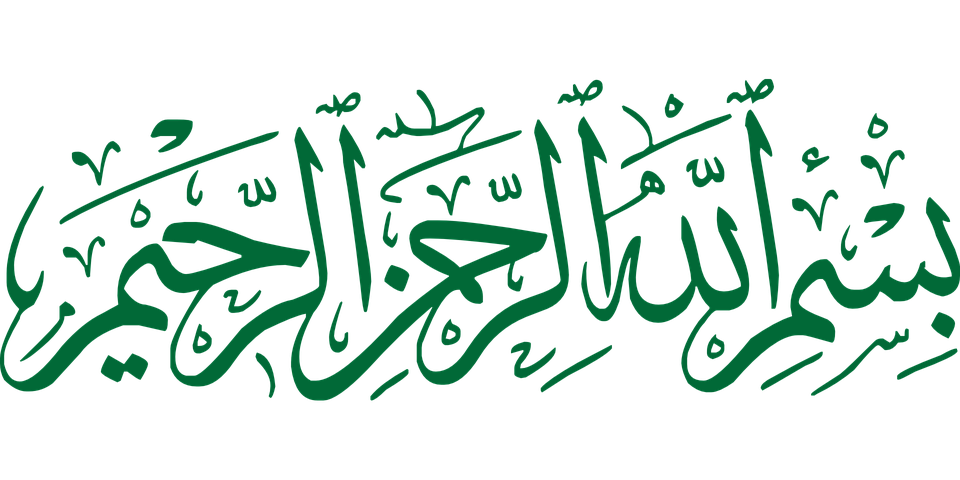 TWO NATION THEORY AND IDEOLOGY OF PAKISTAN
Meaning and Historical background
Evolution of Two Nation Theory
Events Developing the Theory
Role of Two Nation Theory in Making of Pakistan
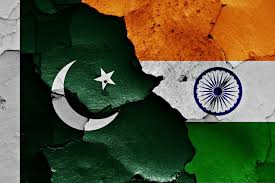 3
Meaning
 and 
Historical background
4
The Separate Identity
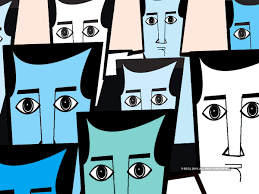 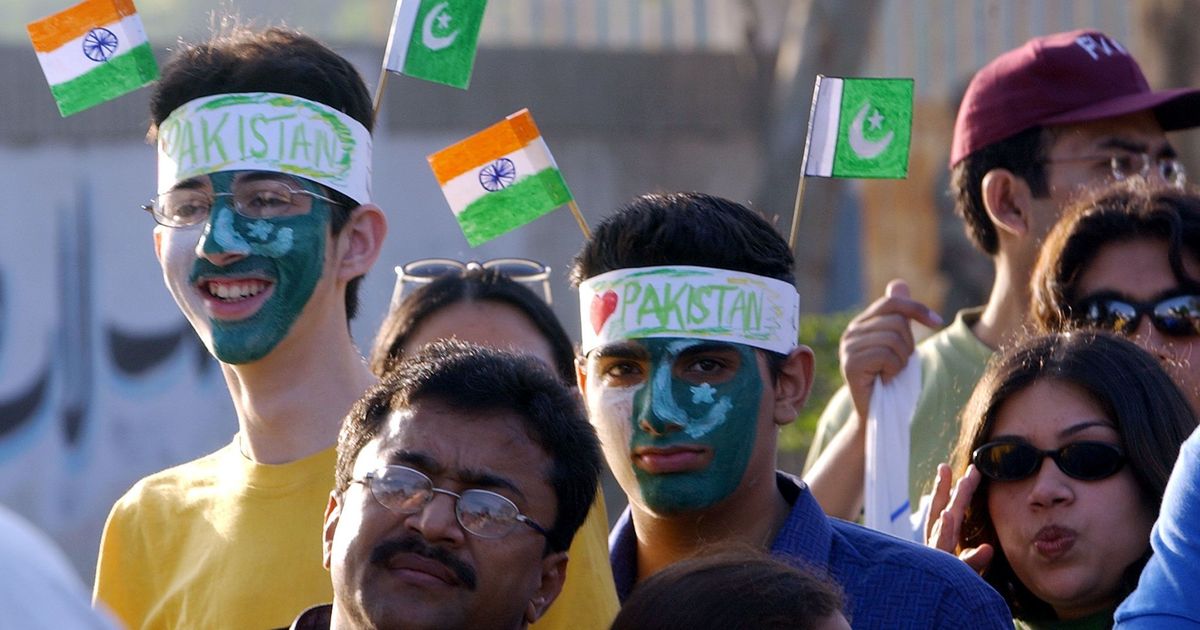 5
Specific way of Life
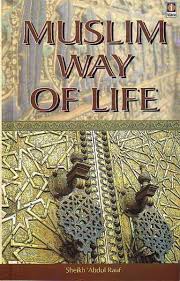 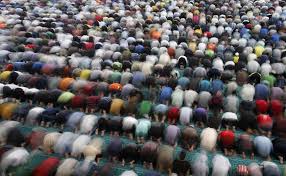 Particular Situation in Subcontinent
6
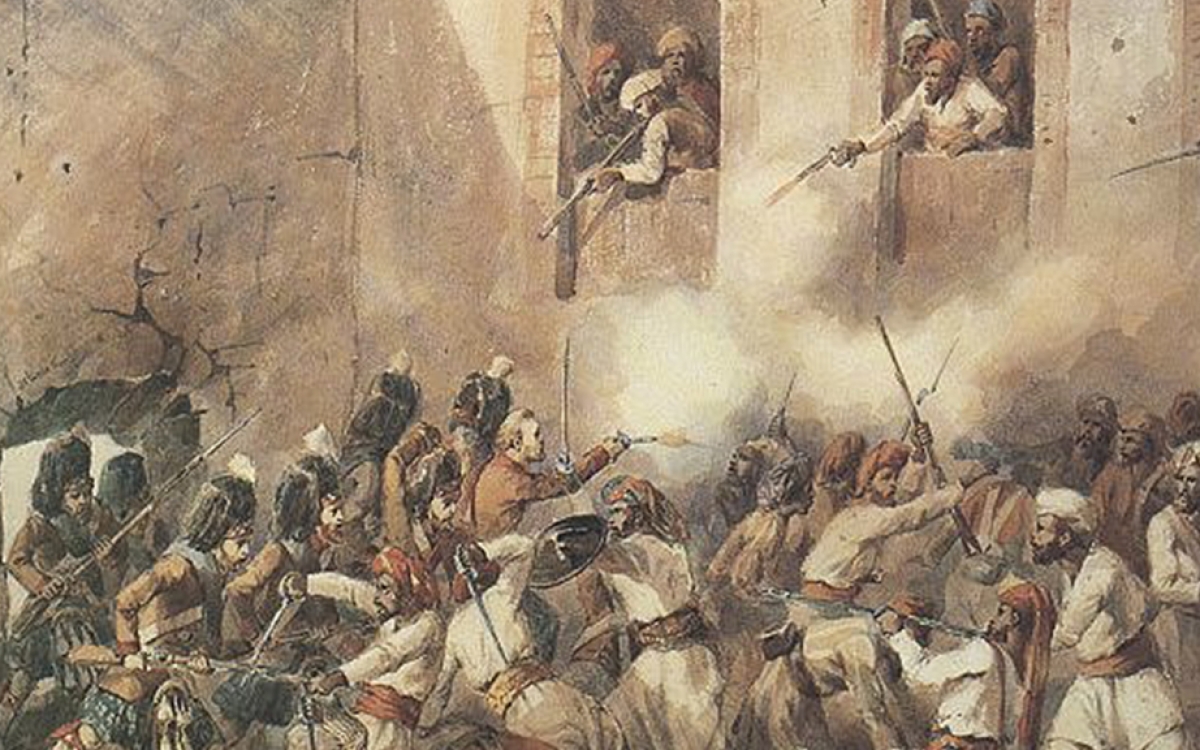 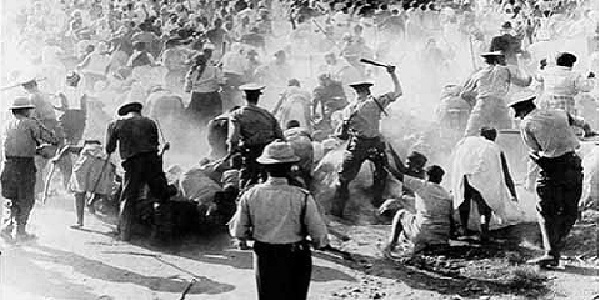 7
Hindus Animosity
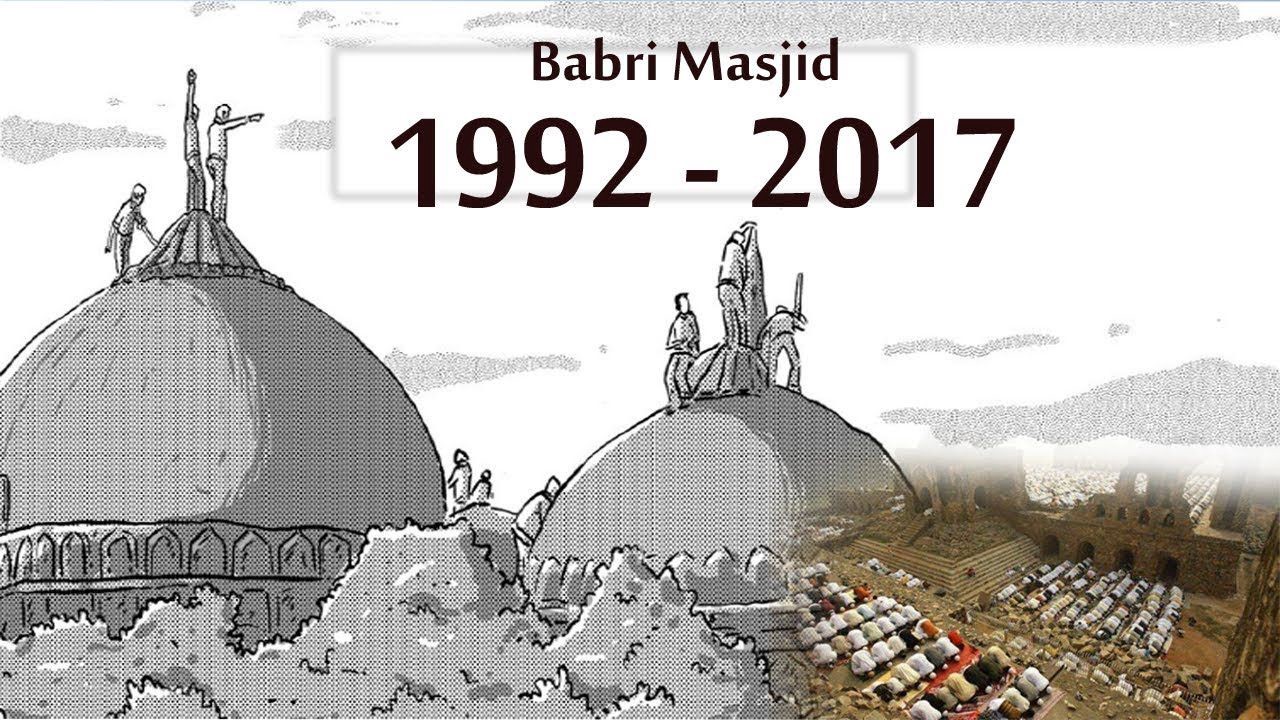 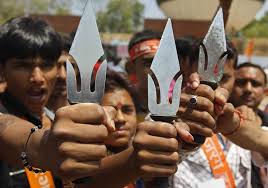 Unique Culture
8
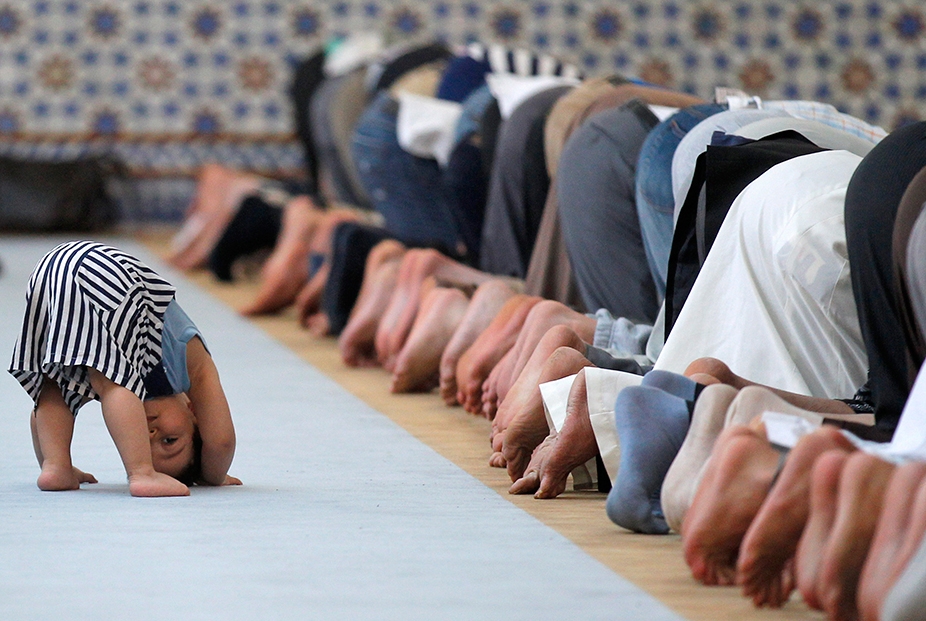 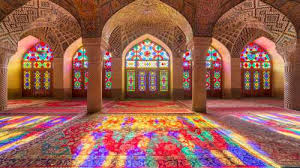 Two Fold Dangers
9
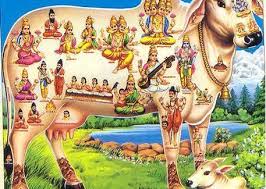 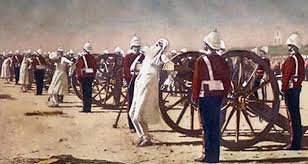 Survival of Muslim  Existence
10
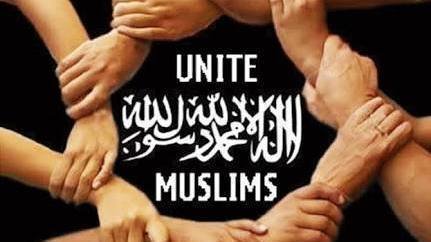 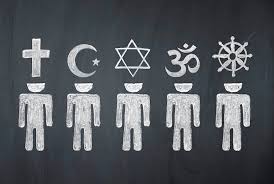 Congress Mindset
11
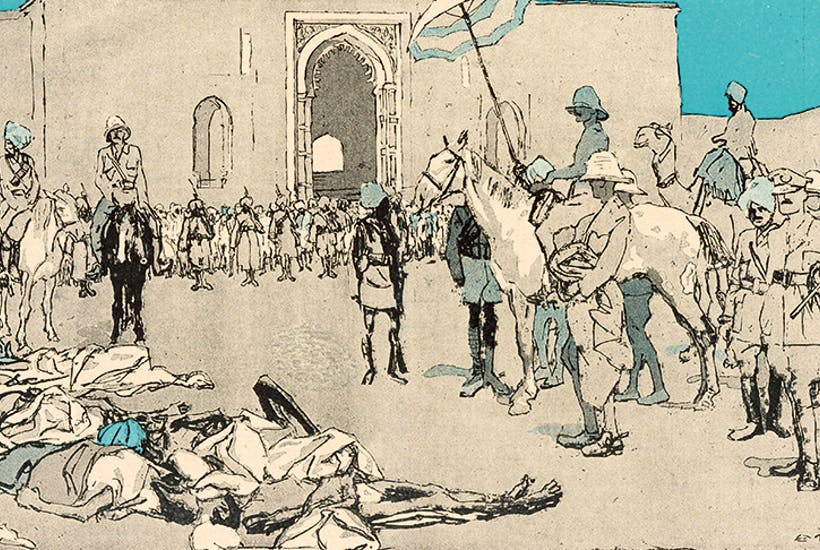 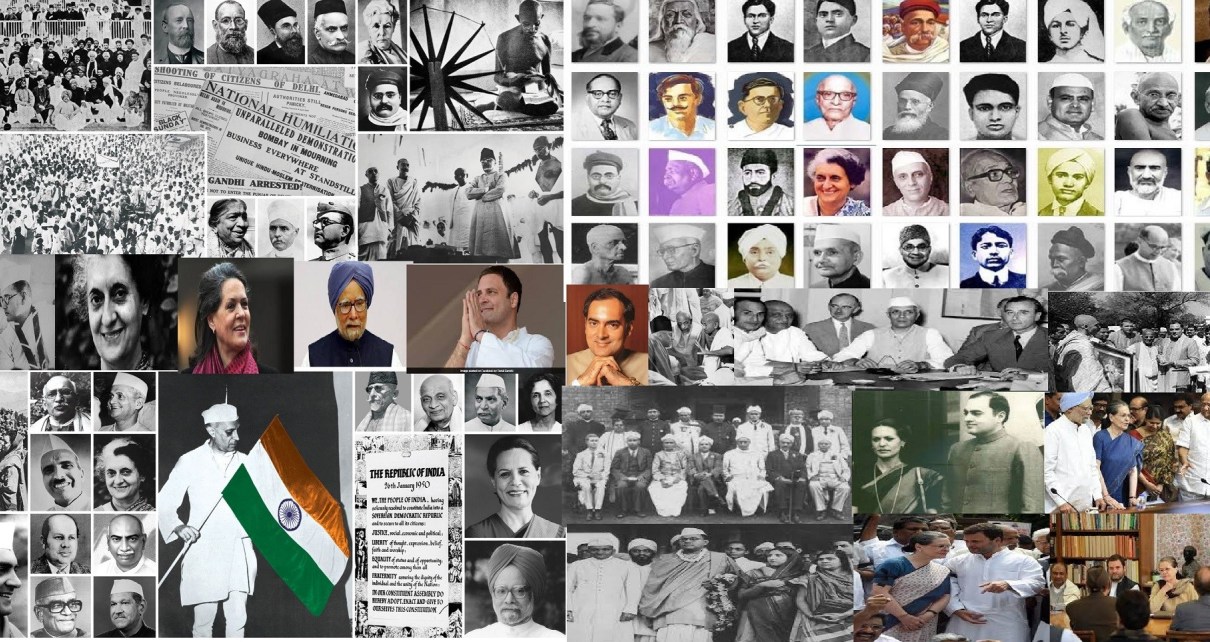 Hindi Majority
12
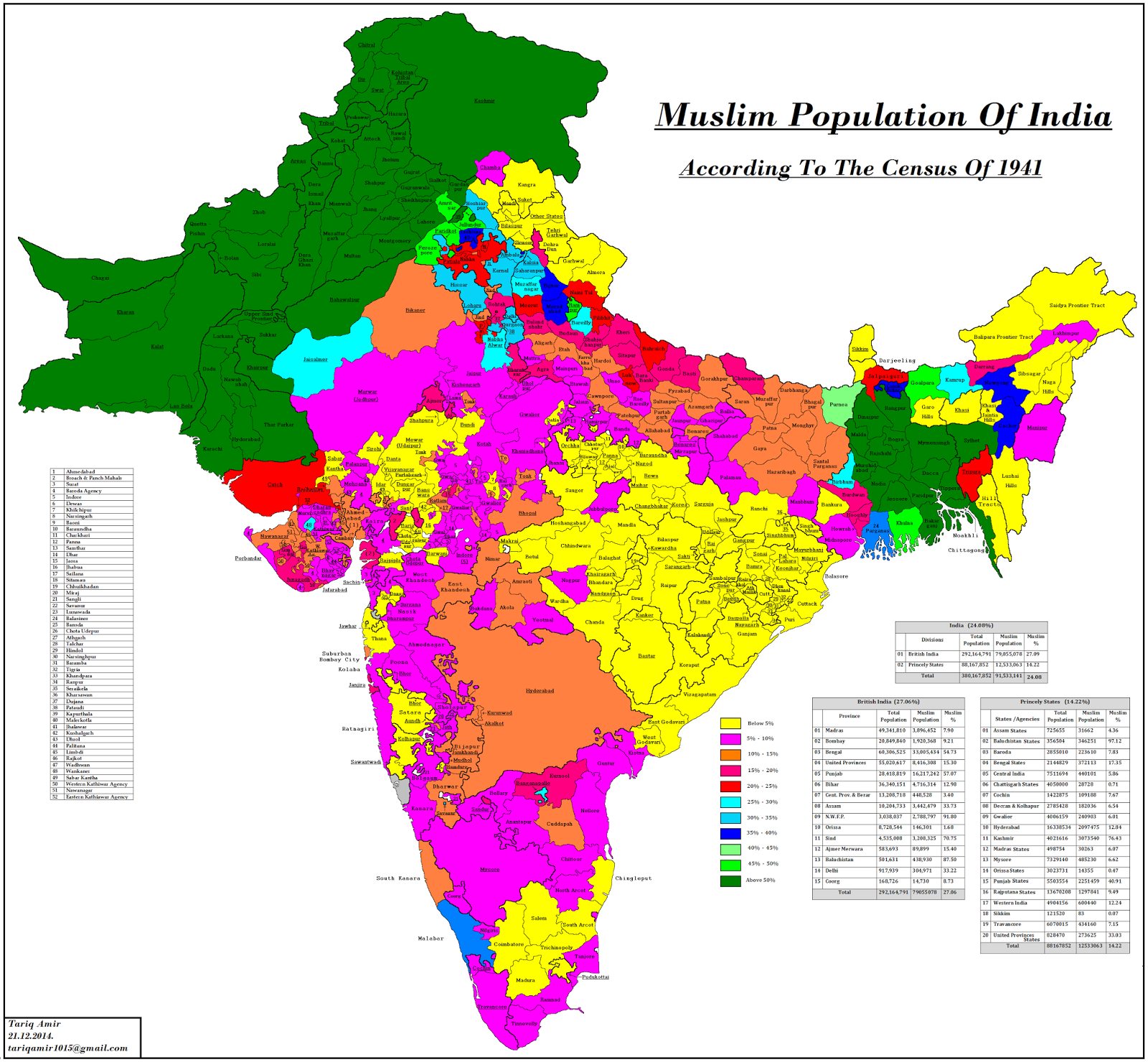 Protection of Muslims Interests
13
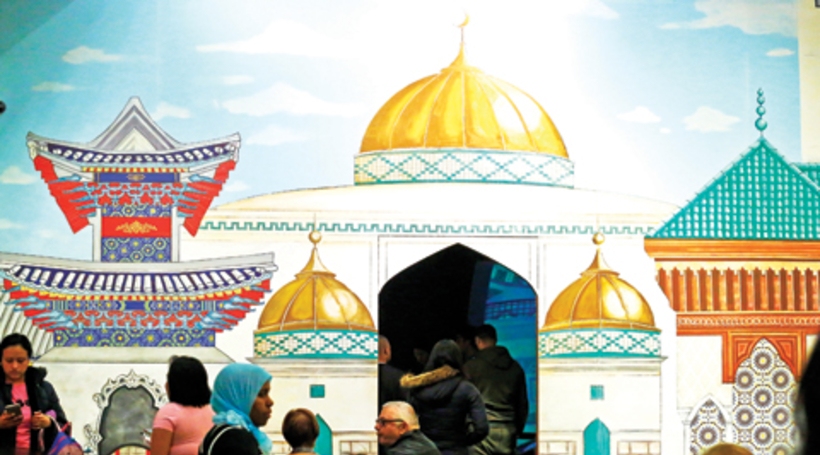 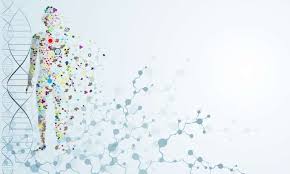 14
Evolution of
Two Nation Theory
Hazrat Mujaddid Alif Sani
15
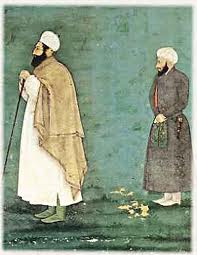 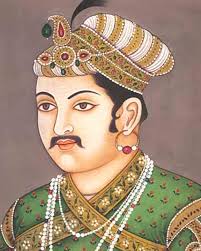 16
Sir Syed Ahmad Khan
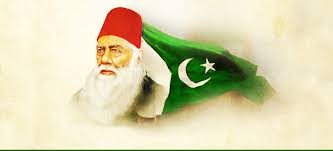 17
John Bright
1858
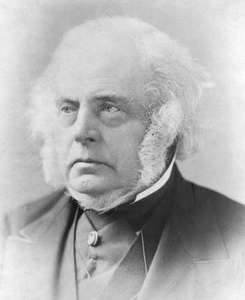 Jamal ul Din Afghani
18
1879
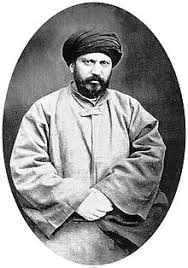 Molana Abdul Haleem Sharar
19
1890
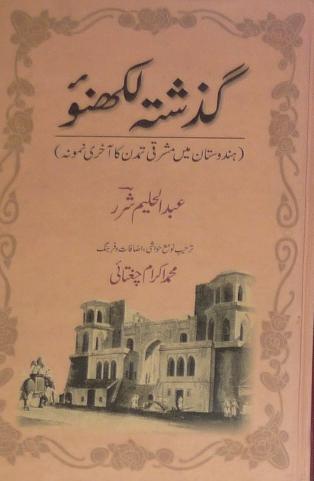 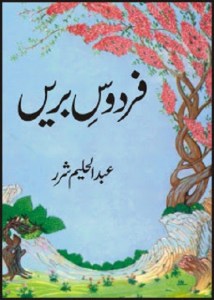 Walait Ali Bambooq
20
1913
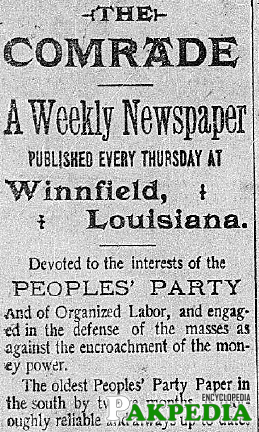 Ch. Rehmat Ali
21
1933
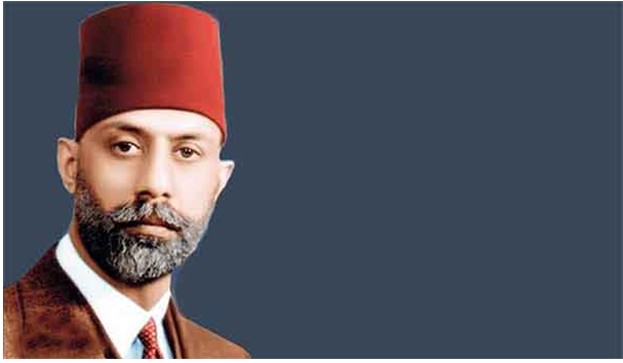 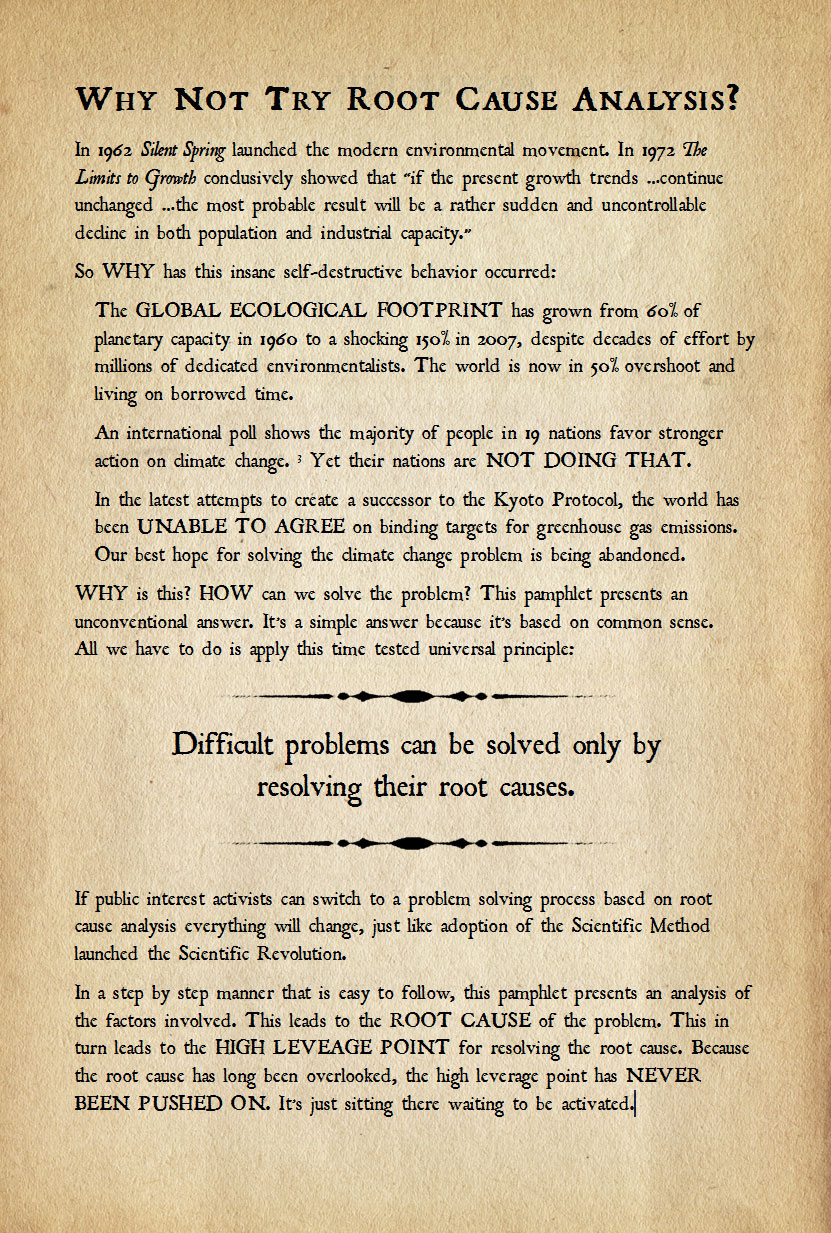 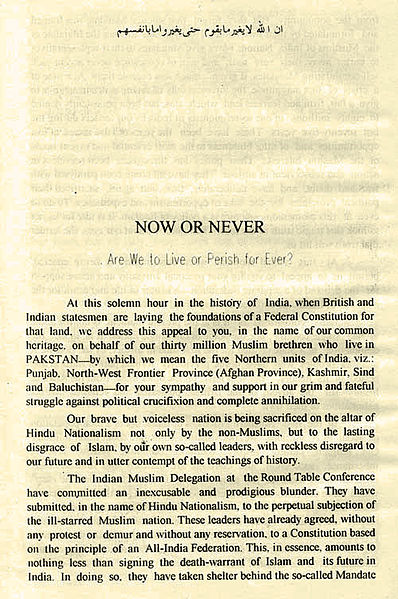 Villabhai Patel
22
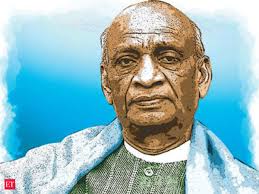 23
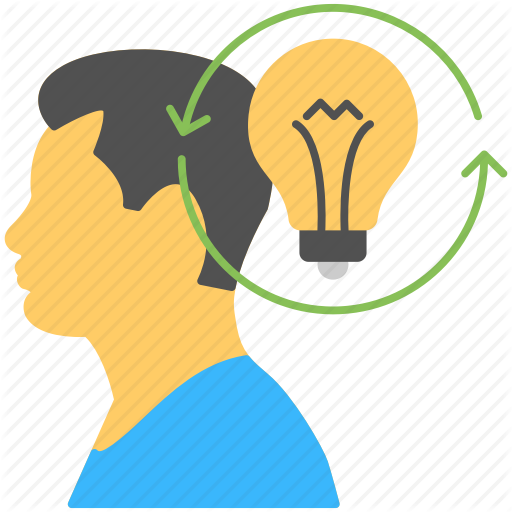 Events
 Developing 
the 
Theory
Urdu Hindi Conflict
24
1867
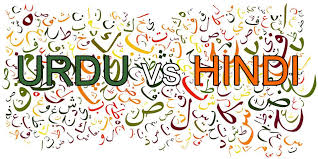 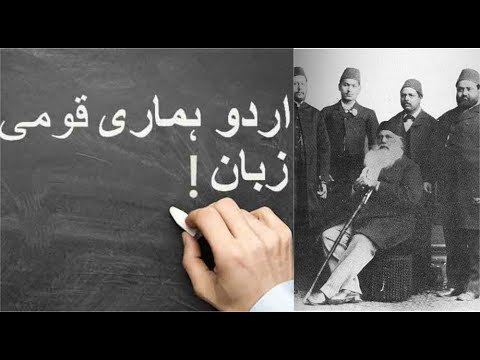 Simla Deputation
25
1906
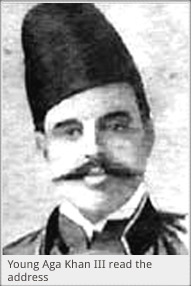 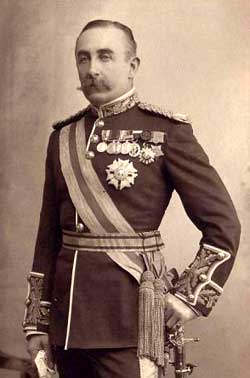 Lord Minto
Establishment of Muslim League
26
1906
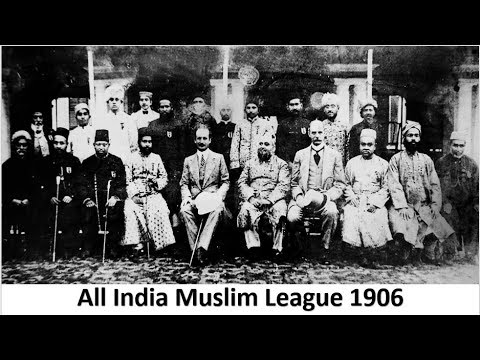 The Lucknow Pact
27
1916
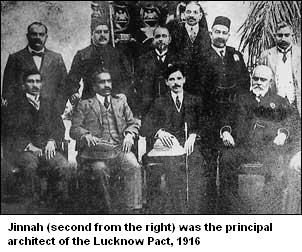 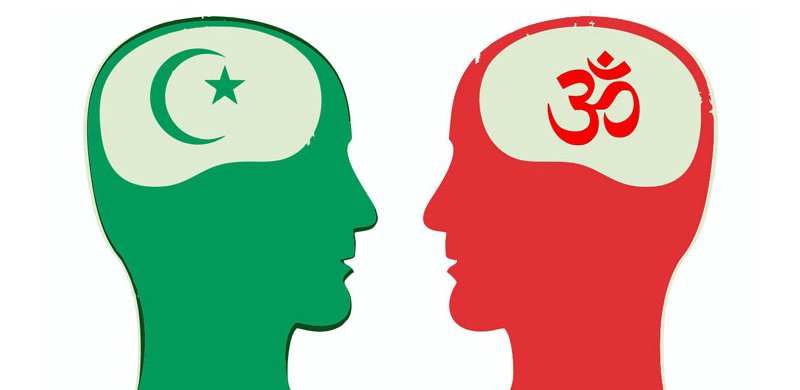 28
Role 
of 
Two Nation Theory 
in 
Making of Pakistan
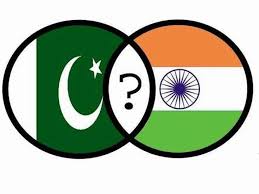 Simla Deputation 1906
29
Establishment of Muslim League
Quaid-e-Azam Fourteen Points
Allahabad Address 1930
The Word “Pakistan”1933
Lahore Resolution 1940
Election 1945-46